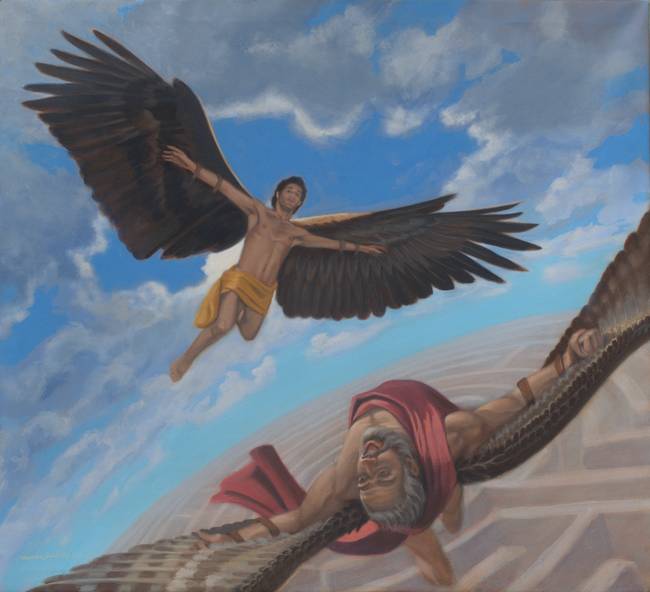 Mit o Dedalu i Ikarze
Marzenia o wolności i lataniu.
Przygotowała Beata Kałużna
NACOBEZU
Będę zwracała uwagę na to, czy:
wiesz, jak mają na imię, bohaterowie dzisiejszej historii,
znasz kolejność wydarzeń usłyszanej historii,
wiesz, co to jest rzeczownik i potrafisz je wskazać,
potrafisz wymienić 2-3 zwierzęta, które potrafią latać.
Dzisiaj poznacie historię Dedala I Ikara, mitycznych lotników.
Mit  - opowieść o życiu starożytnych bogów, legendarnych bohaterów, próbująca wyjaśnić narodziny świata i człowieka, powstania krajów i miast oraz sprawy walki  dobra i zła.
Obejrzyjcie  mit o Dedalu i Ikarze
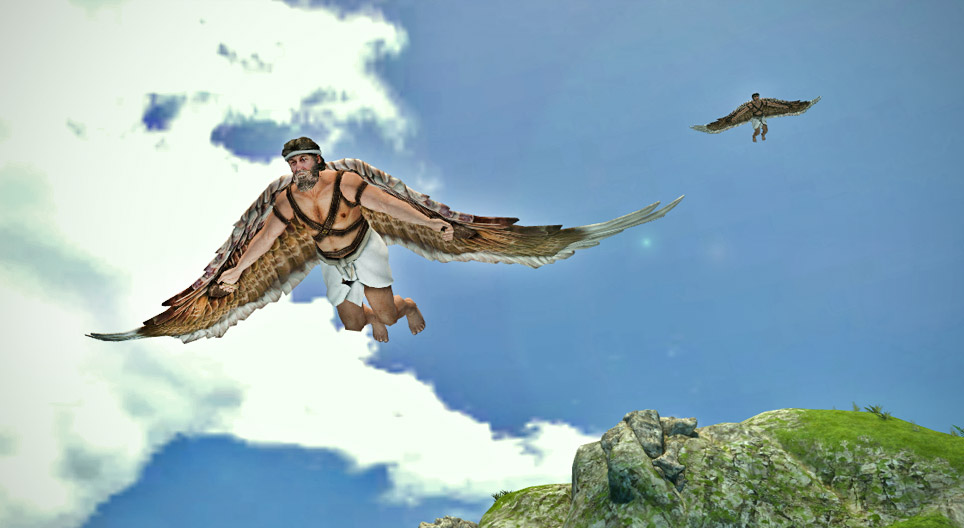 https://youtu.be/MBV6CbCR91U
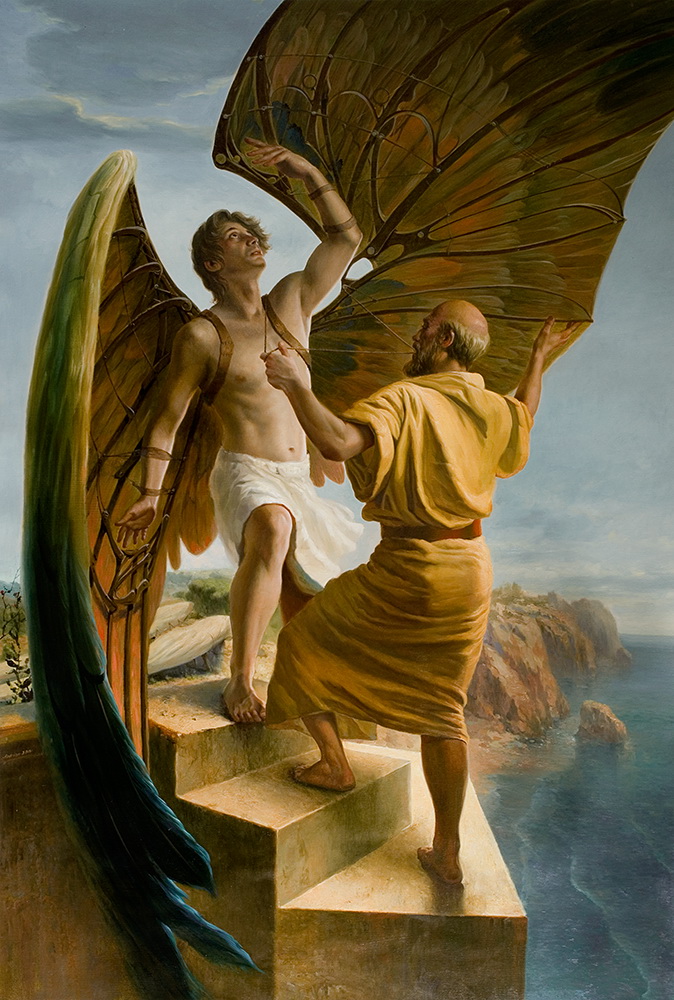 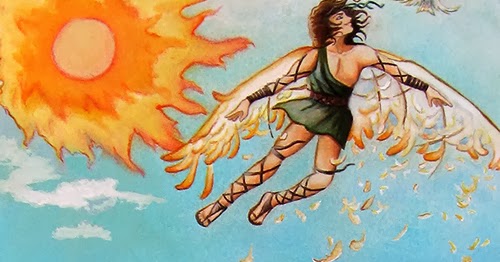 Dedalowi i Ikarowi nie udało się zrealizować marzenia o lataniu, ale przez następne lata ludzie patrzyli w niebo, podziwiali latające ptaki i pragnęli być jak one. 
Minęło wiele lat zanim człowiek zrealizował marzenia Dedala i Ikara i wzbił się w niebo. Pierwsze pojazdy latające próbował zbudować Leonardo Da Vinci, nie udało się jednać nimi latać . 
Później ludzie tworzyli balony unoszące się dzięki ciepłemu powietrzu, następnie szybowce, a w 1903 r udało się polecieć po raz pierwszy samolotem. Pierwszy lot trwał 12 sekund.  
   O  historii lotnictwa  mówiliście już wcześniej .
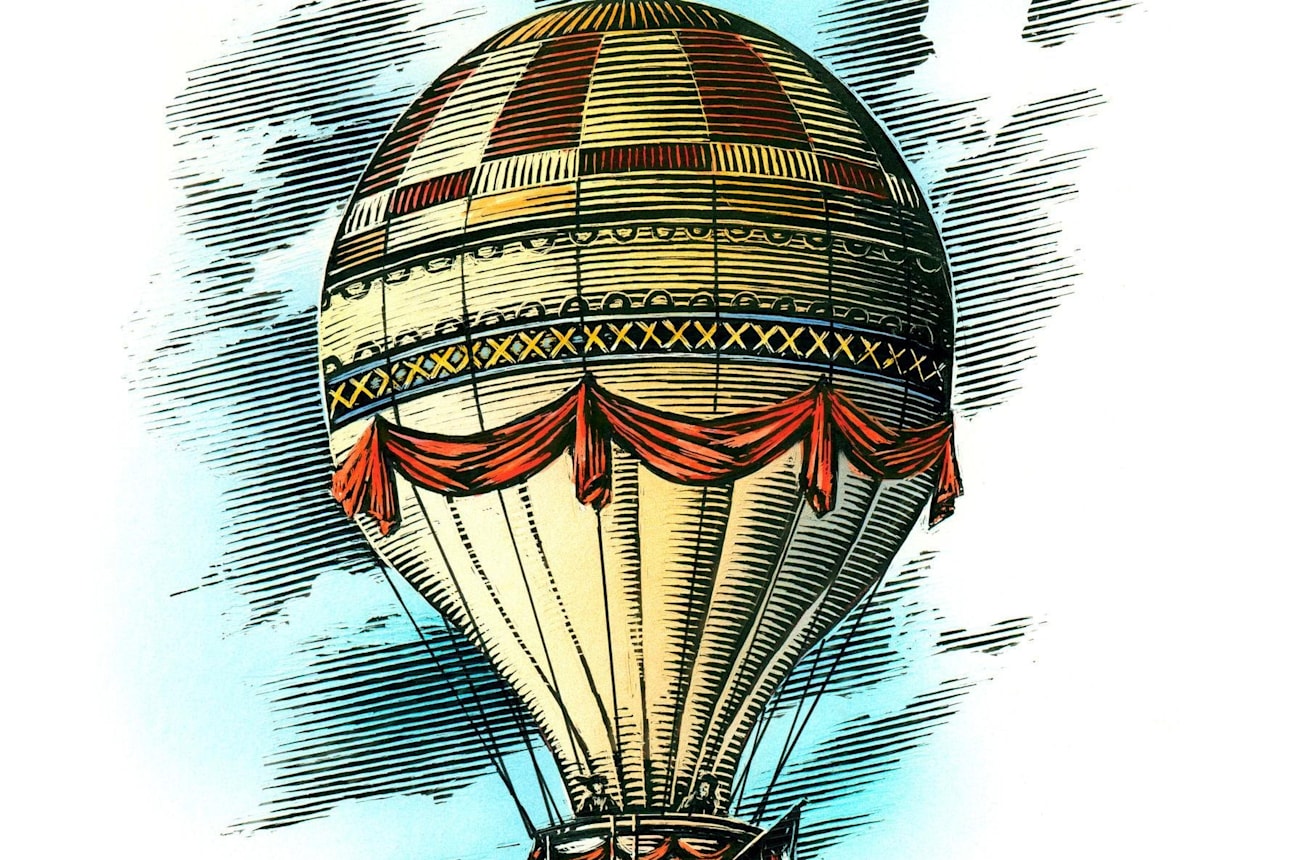 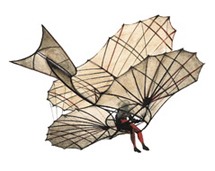 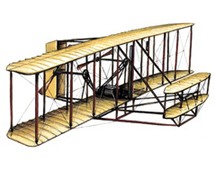 Zwierzęta które potrafią latać.
Wzbić się w powietrze potrafią tyko nieliczni. Wśród zwierząt sztukę latania posiadły ptaki, owady oraz nietoperze. Wiele zwierząt potrafi jednak poruszać się lotem ślizgowym, czyli łagodnie opadać z wyżej położonych miejsc na niższe.
Owady – są dobrymi lotnikami.
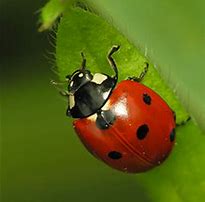 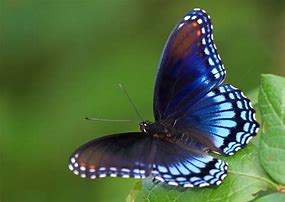 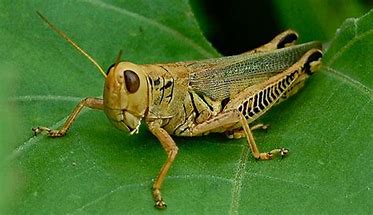 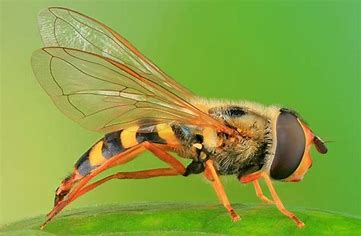 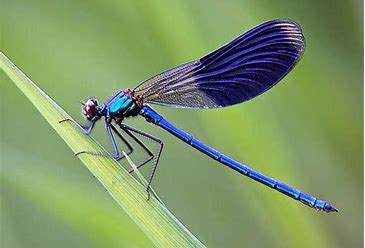 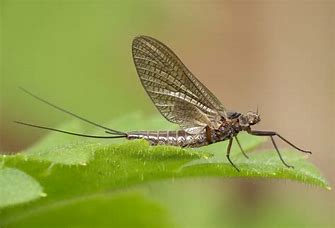 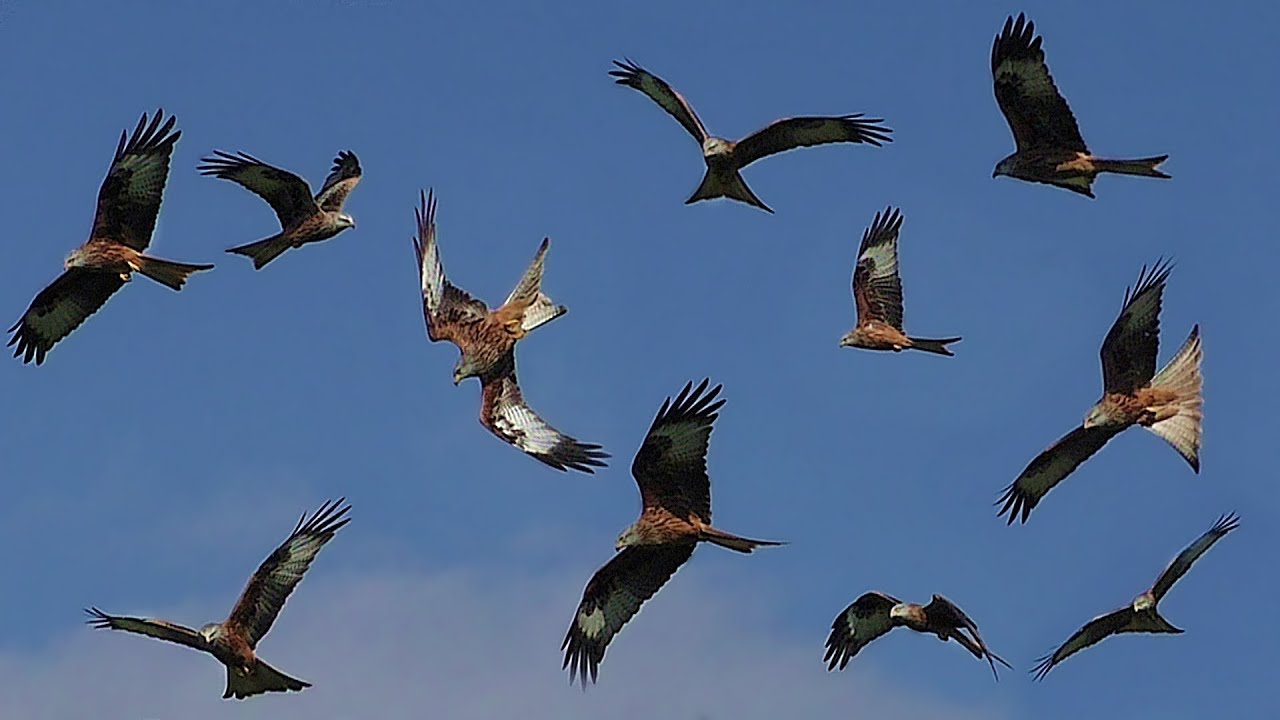 Ptaki – szybują po niebie.
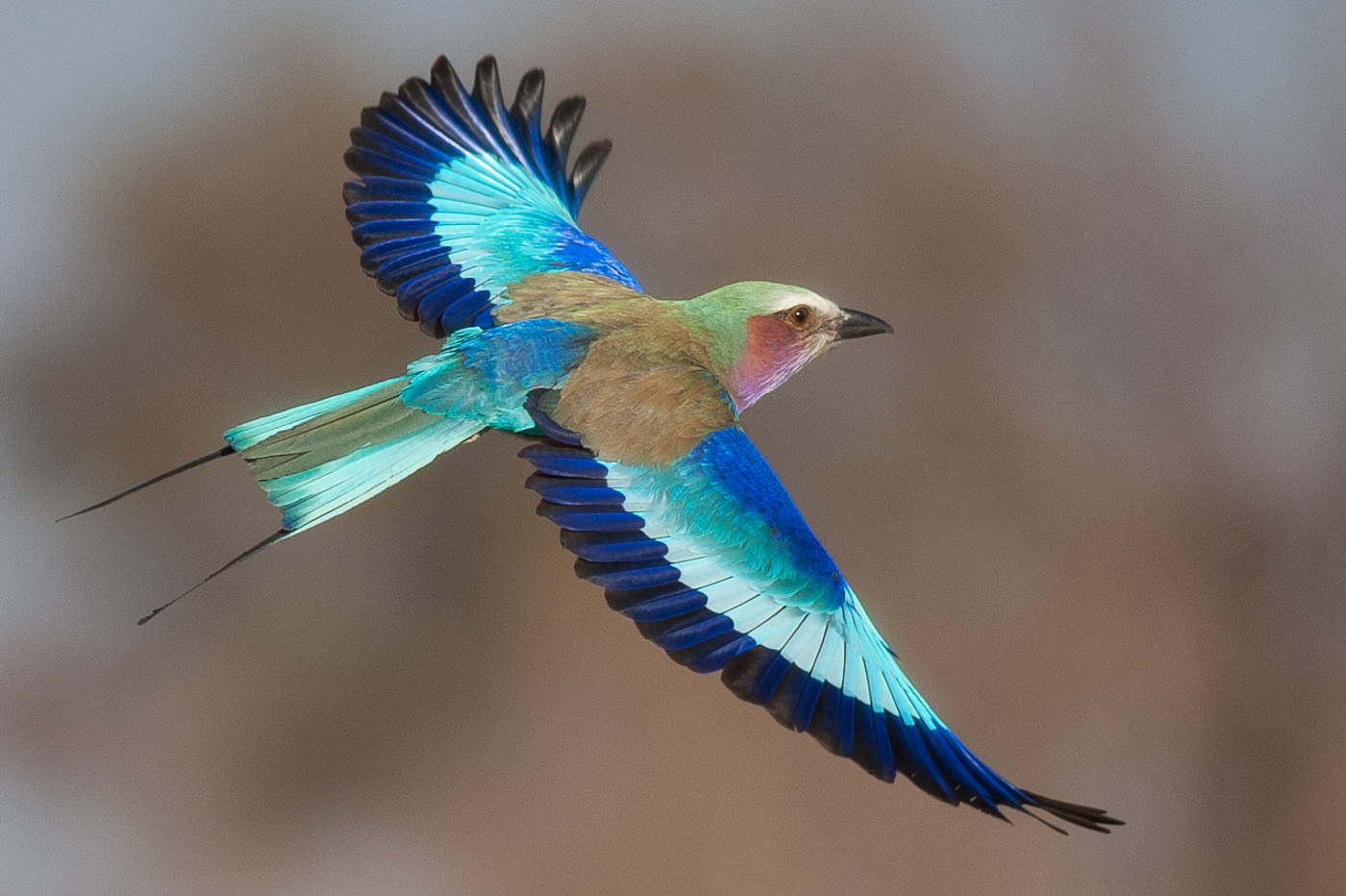 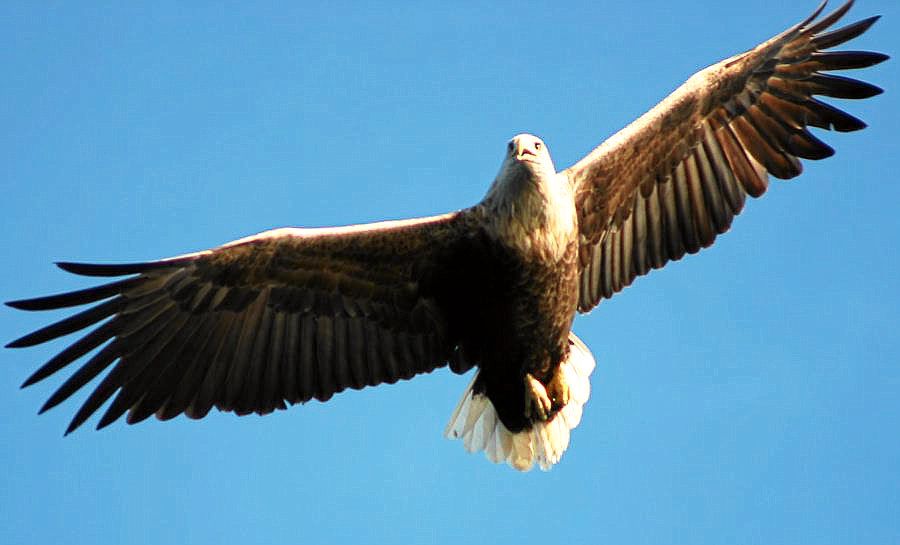 Polatuchy- latające wiewiórki
Na północy Europy, pośród wysokich drzew mieszka polatucha zwana latającą wiewiórką. 
Potrafi wykonywać bardzo długie skoki pomiędzy drzewami. Umożliwiają jej to szerokie płaty skóry po bokach ciała, między przednimi a tylnymi łapami.
Nogolotki- żaba
W azjatyckiej dżungli żyją latające żaby. Mają szerokie błony pomiędzy palcami. Skacząc z gałęzi na gałąź, rozpłaszczają ciało i rozstawiają łapy  na bok.
Jaszczurka indonezyjska - draco
W Azji można spotkać  latające smoki. Są małe i nie zieją  ogniem. Dzięki długim żebrom,  na których jest rozciągnięta skóra, potrafią przelatywać spore  odległości.
Wężolot
Szybować w powietrzu z drzewa na drzewo umieją też  niektóre azjatyckie węże.
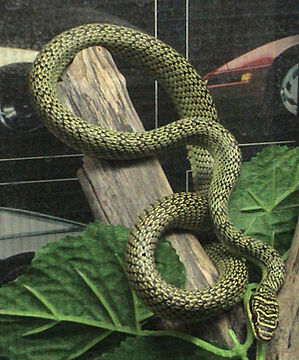 Latający lemur- lotokot
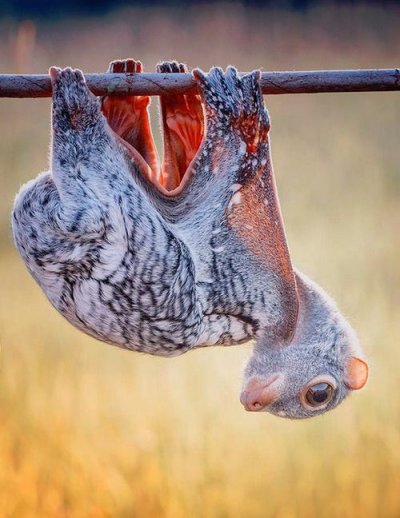 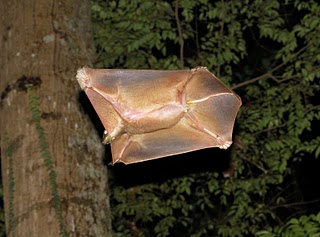 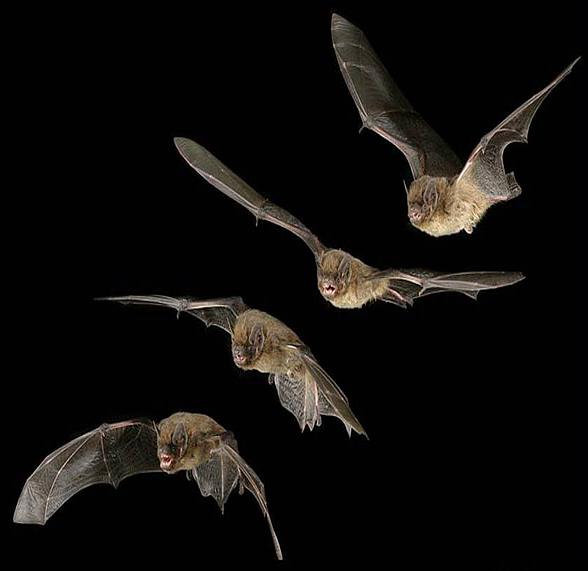 Nietoperz latający ssak
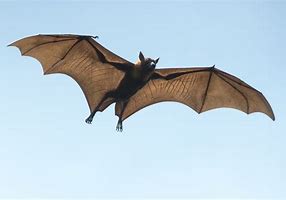 Latające ryby - ptaszory
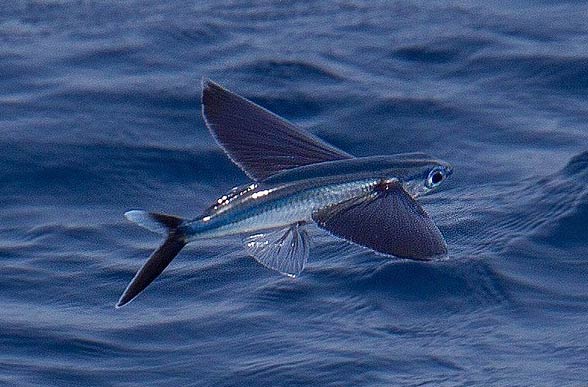 Wykonaj zadania:
https://learningapps.org/watch?v=p2mtc1exn20

https://learningapps.org/watch?v=phft2cpc520


A teraz czas na wypełnienie kart pracy: